Understanding and supporting children and young people’s sensory needs
Jennett’s Park Community Primary School 

Craig Tribe
Chartered Child and Educational Psychologist




© Craig Tribe Child and Educational Psychologist
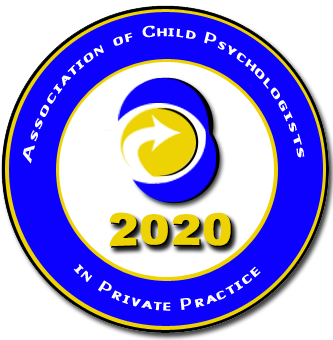 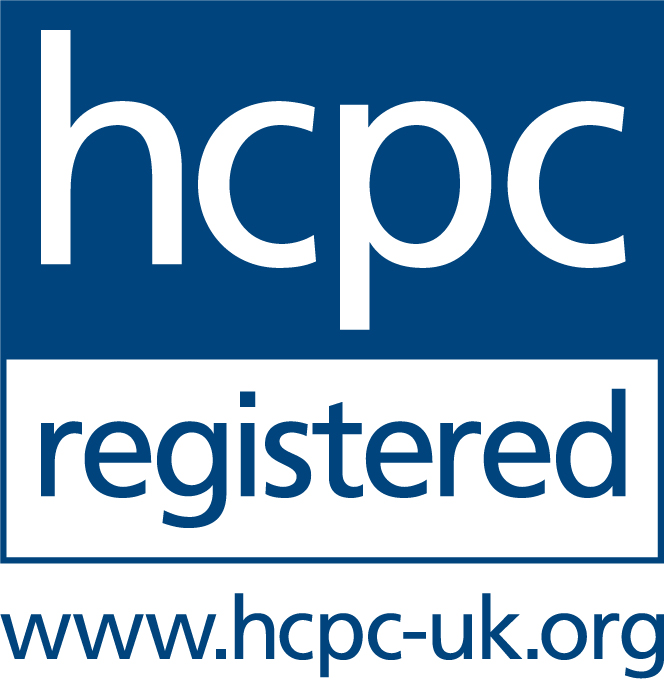 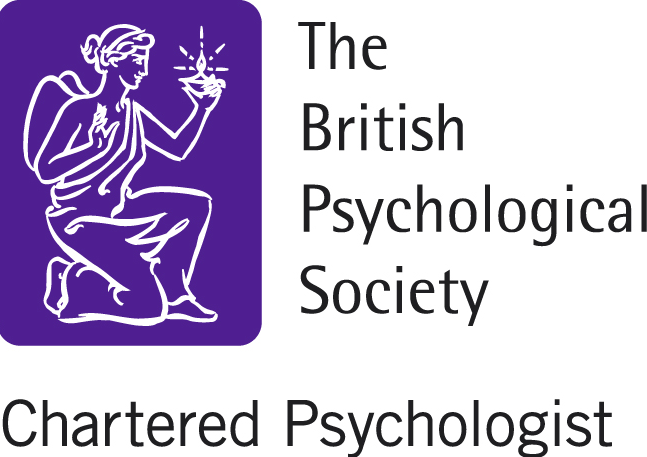 Overview of the session
During the session we will be covering the following:

Introduction to sensory processing and its importance.
Understanding the nature of specific sensory needs.
Potential signs and causes of sensory ‘dysregulation’.
Consider strategies to help support and overcome sensory difficulties.
© Craig Tribe Child and Educational Psychologist
Introduction to sensory processing and its importance
Everybody is experiencing different types of sensory response or ‘feelings / sensations’ all of the time.
…and we may not be fully aware of all of these.  
Our sensory responses, seen in some of our behaviour, is the result of the ‘dynamic’ between our environment, our thoughts and our feelings at that time.
Our sensory responses are designed to help to keep us safe. 
In doing so they seek to achieve some key objectives:  
     -To provide the right response to a given situation.
     -To keep us to keep feeling ‘ok’ (or ‘regulated’).
© Craig Tribe Child and Educational Psychologist
Understanding the nature of specific sensory needs
We cannot control our sensory sensitivities (‘feelings’) but we do have the power to influence and control our responses to sensory sensitivities and our sensory behaviour.  

Visual, Auditory, Olfactory, Gustatory and Tactile.   

As well as these 5 common senses, we also have these three further senses:  …anyone like to say what they are?
© Craig Tribe Child and Educational Psychologist
Understanding the nature of specific sensory needs
‘Visual’
‘Auditory’ 
‘Olfactory’ (smell)
‘Gustatory’(taste)
‘Tactile’ 
‘Proprioception’  – body awareness, position, location, orientation.
‘Vestibular’           – awareness of linear movement / rotation in space, balance and   
                                   coordination.
‘Interoception’     – physical functions incl: pain, temperature, itchiness, 
                                   breathing, hunger, thirst, toileting, emotional         
                                   awareness.
© Craig Tribe Child and Educational Psychologist
Understanding the nature of specific sensory needs
We are strongly motivated to maintain a regulated sensory state in order for us to feel ‘ok’.  For some this can be challenging and sometimes lead to difficulties for themselves and others.
We can categorise difficulties into two broad types (though a person can display a range of both types in different environments and they can be highly personal in nature!):    
‘Hypersensitive’
And…
‘Hyposensitive’
© Craig Tribe Child and Educational Psychologist
Understanding the nature of specific sensory needs
‘Hypersensitivity’ is a reaction (sometimes extreme!) to sensory stimuli.  This can result in emotional tension, anxiety and overwhelm.  Examples of this include:
Lack of tolerance to bright lights and / or loud / sudden noise.
Awareness of background and ‘white’ noise. 
Tactile intolerances to certain fabrics and textures. 
Dislike of being touched, hugged or cuddled by others.
Dislike of sudden physical movement (swinging / sliding).     
Difficulties managing personal space / negotiating furniture.
Difficulties sensing appropriate force or pressure to exert in situations.
© Craig Tribe Child and Educational Psychologist
Understanding the nature of specific sensory needs
‘Hyposensitivity’ is the limited or under-sensitivity (sometimes extreme!) to sensory stimuli.  This can result in sensory seeking behaviour.  Examples of this include:
The constant need to touch textures, objects and people.
Not understanding idea of ‘personal space’. 
High pain threshold.
Fidgety and a need to be ‘constantly moving’.
High need for movement (running, jumping, climbing, spinning).
High need for physical play and ‘rough and tumble’.
© Craig Tribe Child and Educational Psychologist
Potential causes and signs of sensory ‘dysregulation’
People, especially children and those with additional and Special Educational Needs and Disabilities (SEND), can have difficulties regulating their responses to sensory needs.  
Typical signs of sensory dysregulation can include:
‘Tantrum’ behavior or ‘melt-downs’ in response to seemingly benign situations and stimuli.
Mood swings from one situation or environment to another.
‘Fight / flight / freeze’ responses – ‘lashing out’, ‘running’ and / or ‘shutting down’. 
Sensory seeking behaviours (as previously described).
…and it may not always be clear what has triggered a given response!
© Craig Tribe Child and Educational Psychologist
Sensory ‘dysregulation’ and control
Our emotional and sensory regulation can often be determined by a need for control.  If we feel like we are in a situation that is out of our control, this can make us feel very uncomfortable and can lead to anxiety and dysregulation. 
Children are no different!
As adults we can often manage this because we have a higher degree of control compared to children.
Let’s think about that a little more…
© Craig Tribe Child and Educational Psychologist
Sensory ‘dysregulation’ and control cont.
The feeling of having limited or no control can result in high anxiety and dysregulation.  Key triggers for children to consider include:

Changes and transitions
Adult-directed activities
Moving from a self-directed to an adult-directed activity
© Craig Tribe Child and Educational Psychologist
Sensory ‘dysregulation’ and control cont.
What can we do to reduce apparent dysregulation?

(Alongside other aspects of sensory processing already covered), we can:
Identify patterns or triggers and consider antecedents.
Pre-cue and forewarn of changes – talk through and allow questions.
Provide time for the child to process the information / instruction
Offer ‘forced choices’ that maintain parameters but allow a degree of autonomy.
© Craig Tribe Child and Educational Psychologist
What can we do in response to the causes and signs of sensory ‘dysregulation’?
Ask the questions!  Many who experience sensory dysregulation do not appreciate that others may not experience the same thing in the same way. 
Ask them to describe environments where they feel most calm and happy.  Try to identify the specific qualities of those environments.
Always bear in mind how sensory processing and associated sensitivities may be on a child within given environments.
Consider how patterns and triggers can be pre-empted and diffused.
© Craig Tribe Child and Educational Psychologist